Игры на развитие внимания
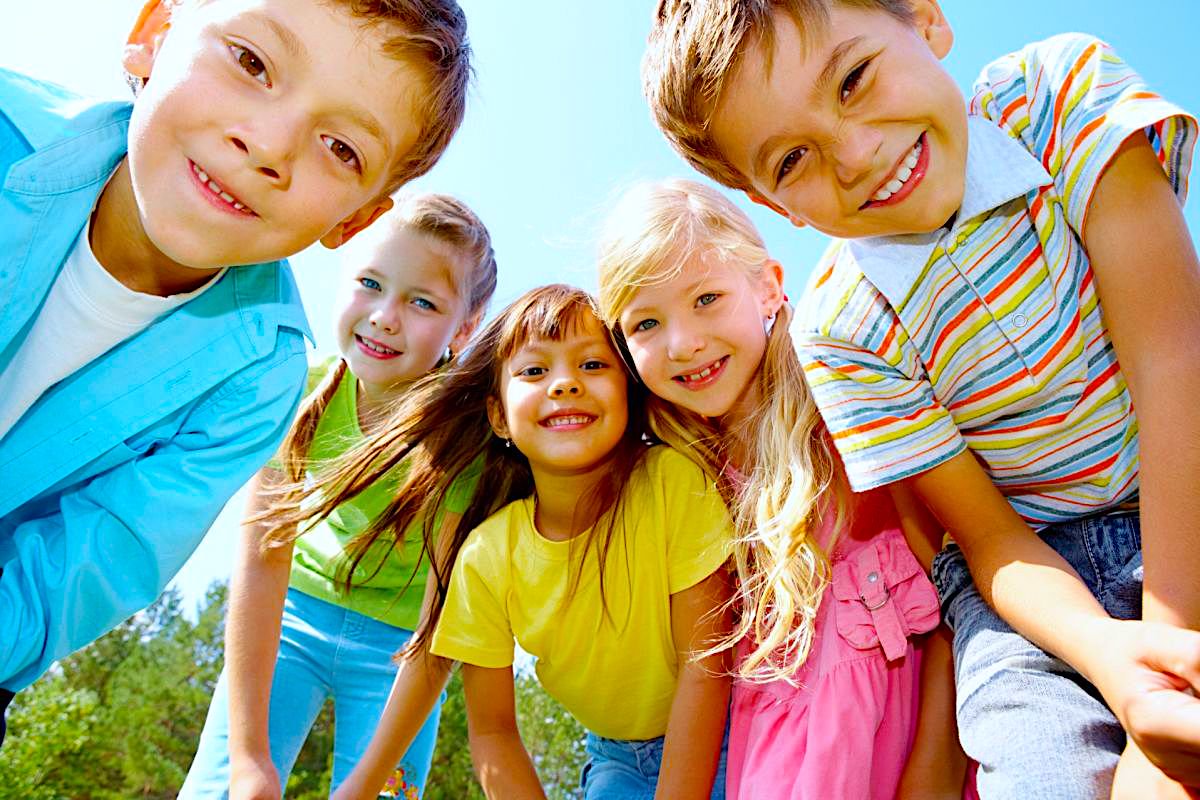 Разработчик  воспитатель МКДОУ №52 
пгт. Дружинино Певцова Я.С
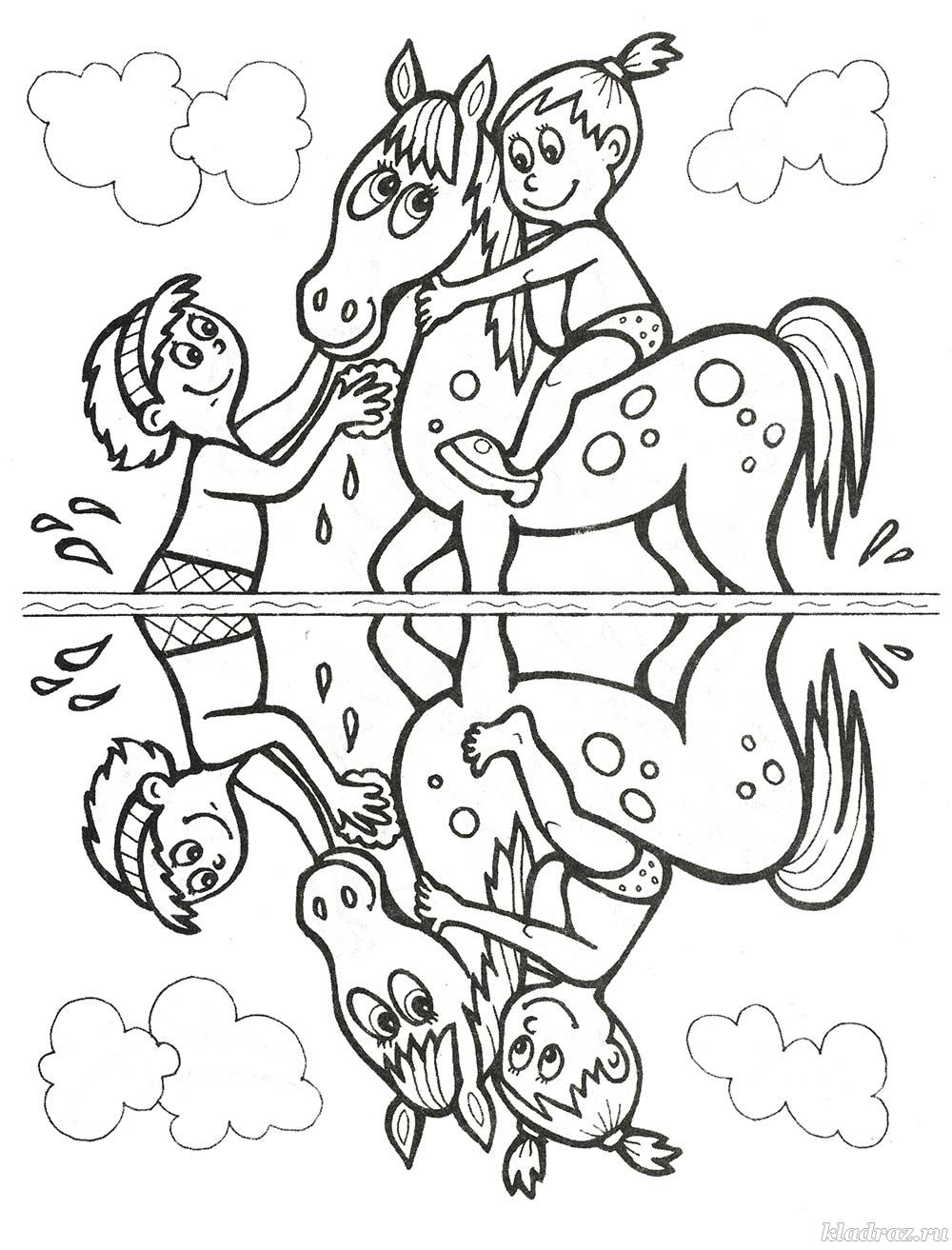 Найди отличия
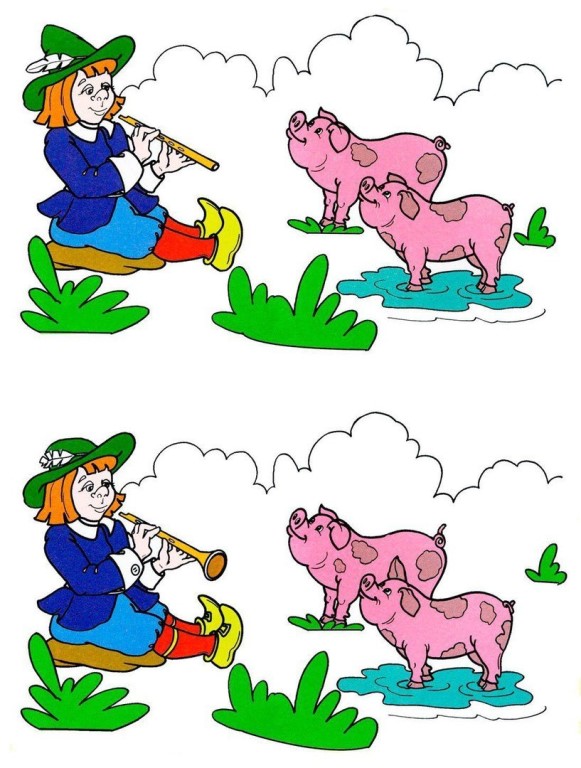 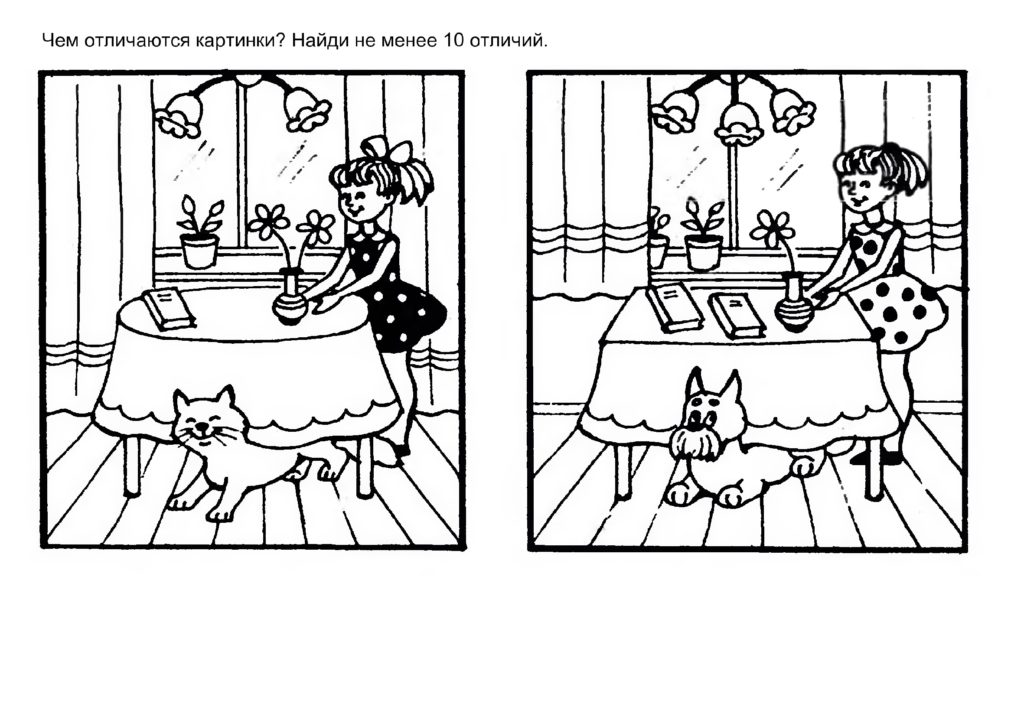 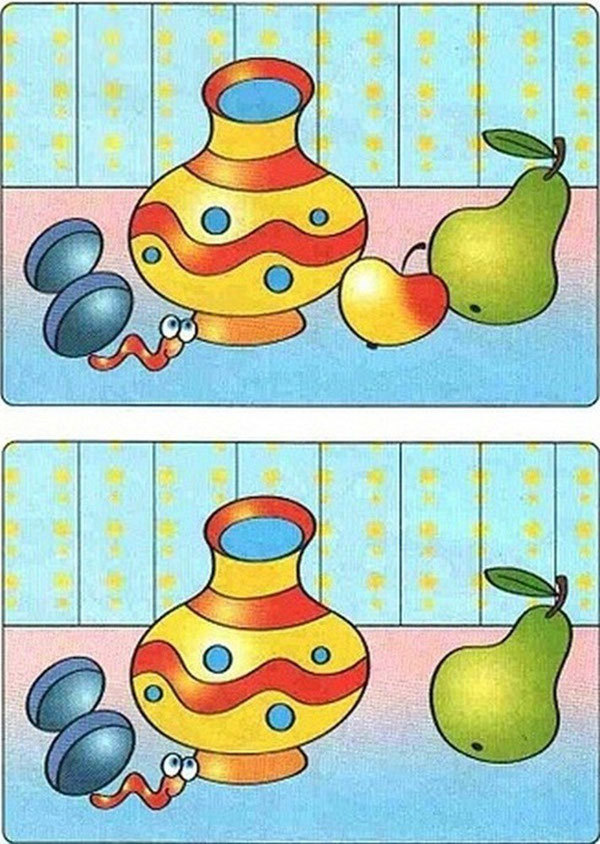 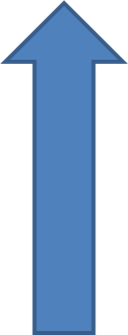 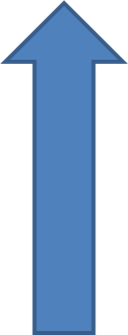 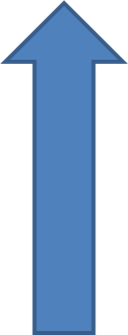 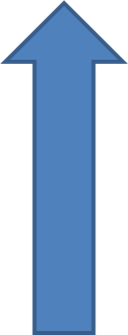 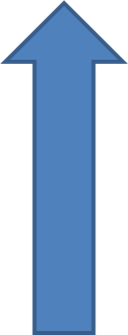 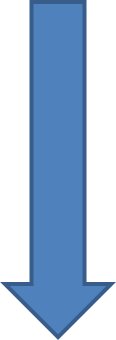 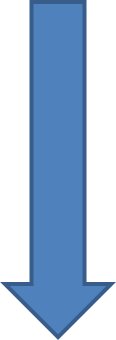 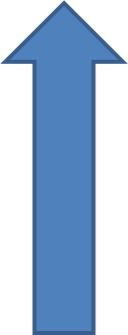 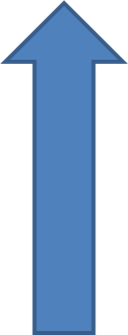 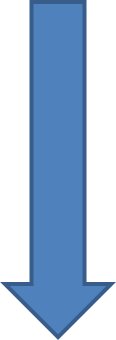 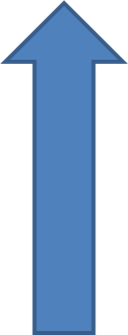 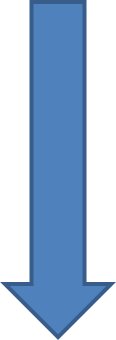 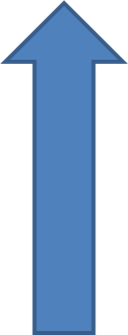 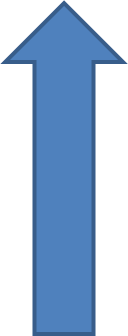